Cześć graficzna
POWIATOWY INSPEKTORAT NADZORU BUDOWLANEGO w Gorzowie Wlkp.
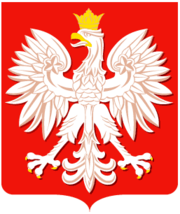 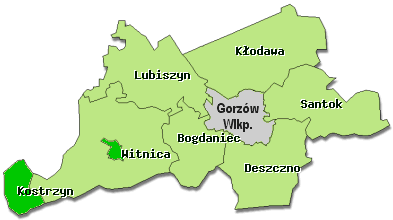 Realizacja zadań w 2023 roku
Kilka liczb o Powiecie Gorzowskim
Powierzchnia powiatu wynosi ogółem 1214 km2.  Liczba mieszkańców wynosi 72.710 osoby (dane: 31.12.2021) W skład powiatu gorzowskiego wchodzi 7 jednostek stopnia podstawowego: przygraniczne miasto Kostrzyn nad Odrą oraz miasto i gmina Witnica, będące lokalnymi ośrodkami przemysłu, handlu i usług, a także 5 gmin wiejskich, otaczających miasto Gorzów Wlkp.: Bogdaniec, Deszczno, Kłodawa, Lubiszyn i Santok. Stanowią one strefę ekspansji osiedleńczej ośrodka wojewódzkiego, który jest również siedzibą władz powiatowych.
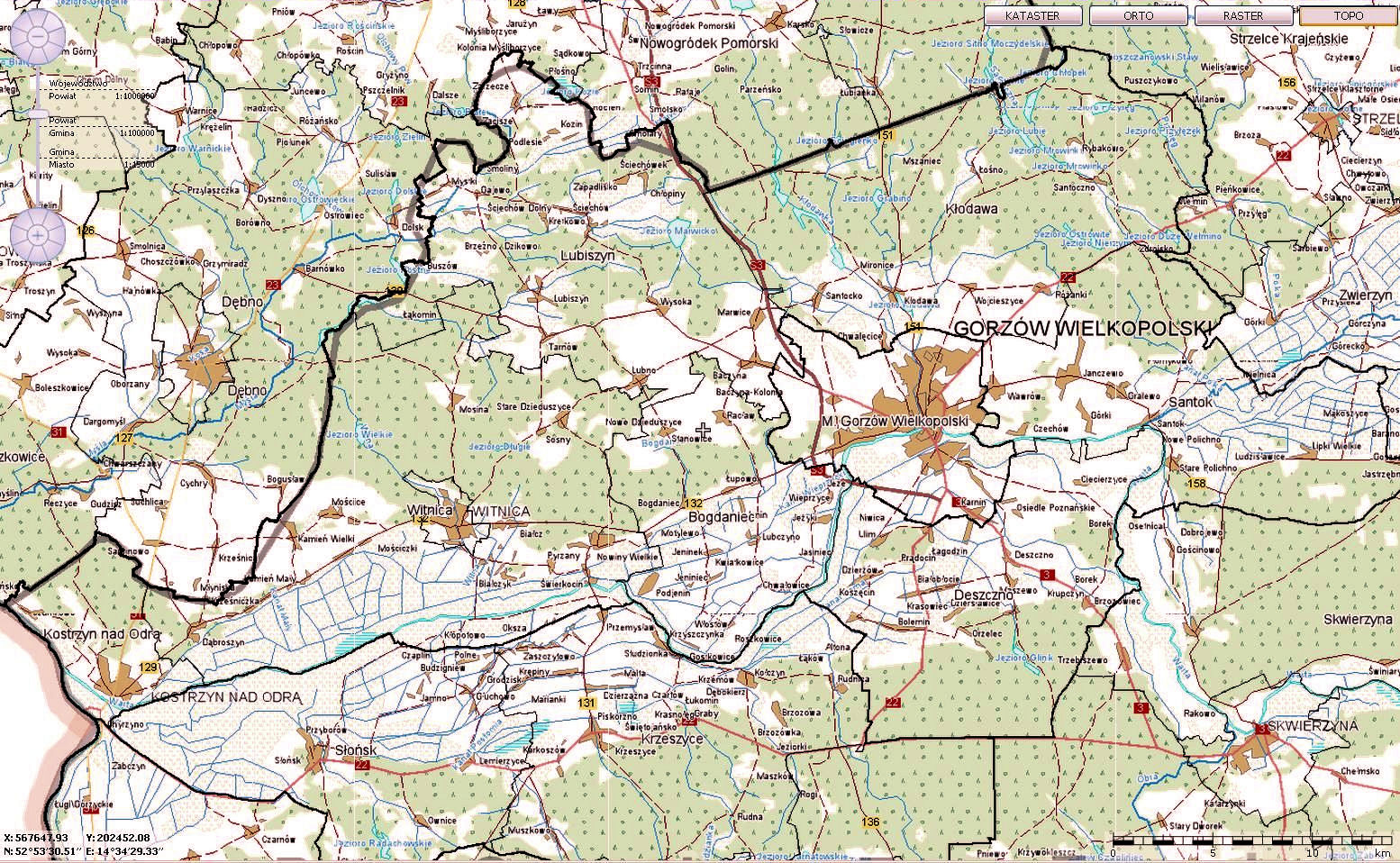 Budownictwo użyteczności publicznej w Powiecie Gorzowskim w 2023 r.
W roku 2023 na terenie powiatu oddano do użytkowania 
9 budynków użyteczności publicznej
Przykłady budownictwa użyteczności publicznej w Powiecie Gorzowskim w 2023 r.
BUP
Łośno dz. nr 92  gm. Kłodawa
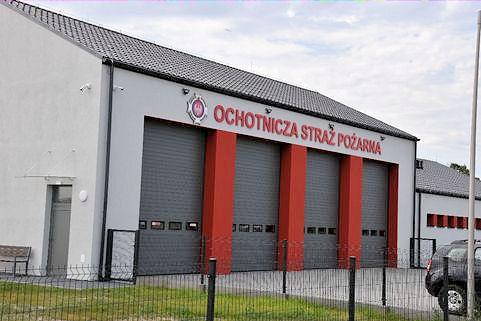 Budynek OSP w Łośnie
Pu = 186 m2 ; K = 1563 m3
Przykłady budownictwa użyteczności publicznej w Powiecie Gorzowskim w 2023 r.
BUP
Gmina Lubiszyn  dz. nr 156/2
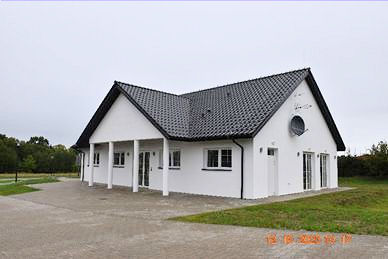 Wiata przy sali wiejskiej w Marwicach Pz = 44 m2
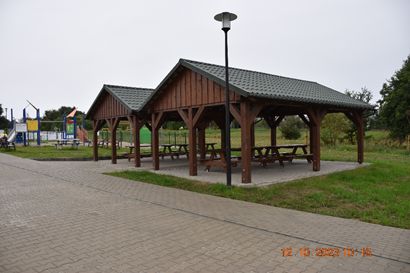 Budynek sali wiejskiej w Marwicach
Pu = 168 m2   K = 1371 m2
Przykłady budownictwa użyteczności publicznej w Powiecie Gorzowskim w 2023 r.
BUP
Gralewo dz. 239/5 nr gm. Santok
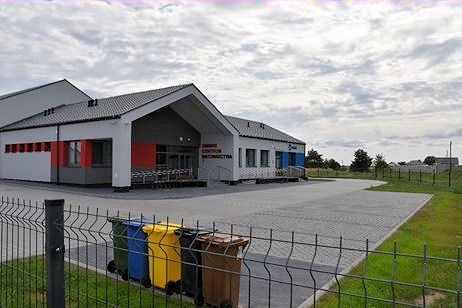 Gminne Centrum Ratownictwa w Gralewie
Budynek OSP i  Posterunek Policji
Pz = 498 m2   K = 3737 m3
Przykłady budownictwa użyteczności publicznej w Powiecie Gorzowskim w 2023 r.
BUP
Baczyna dz.  62/1 ; 62/2; 62/4; 62/5  gm. Lubiszyn
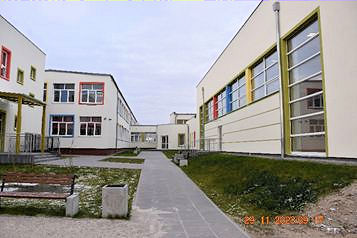 Dobudowany budynek sal dydaktycznych (segment dydaktyczny) z łącznikiem do sali gimnastycznej  w Baczynie
Pz =  401 m2 ; K = 3167  m3
Przykłady budownictwa użyteczności publicznej w Powiecie Gorzowskim w 2023 r.
BUP
Baczyna dz. nr  62/4; 62/5 gm. Lubiszyn
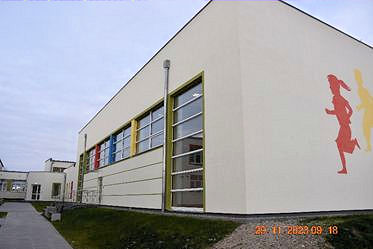 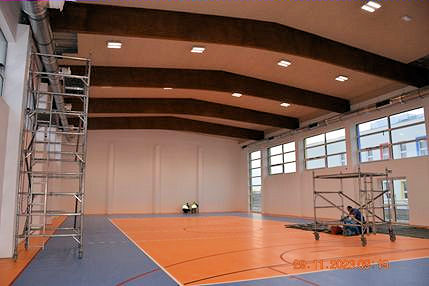 Budynek sali gimnastycznej w Baczynie
Pu =  597 m2 ; K = 3674  m3
Przykłady budownictwa użyteczności publicznej w Powiecie Gorzowskim w 2023 r.
BUP
Jeniniec dz. nr  151/14  gm. Bogdaniec
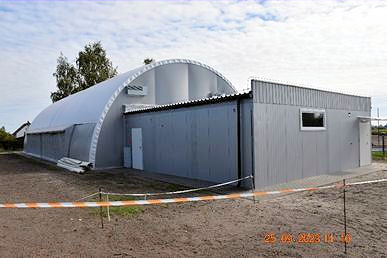 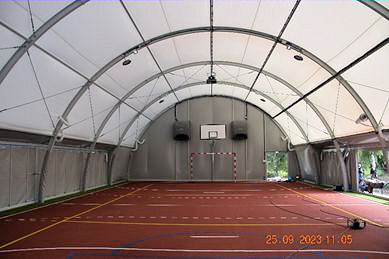 Obiekt namiotowy z kontenerem socjalnym w Jenińcu 
Pz = 82 + 319 = 401 m2 ; K = 292,92 + 1655,8 =  1948,92m3
Przykłady budownictwa użyteczności publicznej w Powiecie Gorzowskim w 2023 r.
BUP
Deszczno dz. nr 191/7
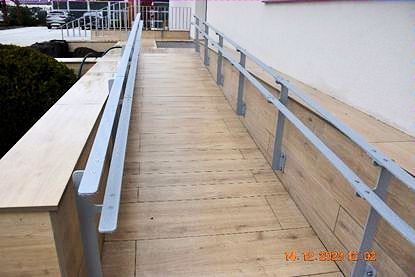 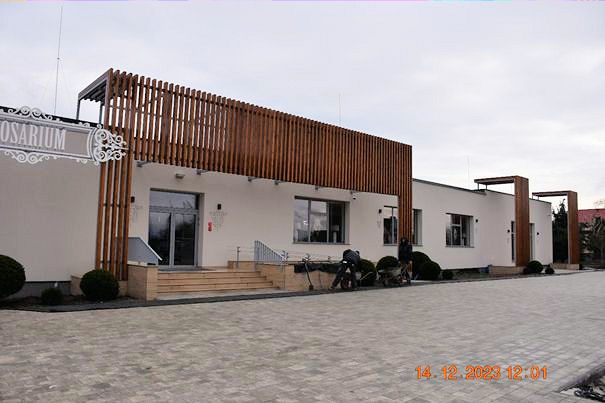 Budynek gastronomi i usług w Deszcznie
Pz = 207 m2 ; K = 2992 m3
Budownictwo wielorodzinne W roku 2023 na terenie powiatu oddano do użytkowania 3 budynki mieszkalne wielorodzinne
Dla porównania 
w 2018 r. oddano do użytkowania 4 BMW
w 2019 r. oddano do użytkowania 10 BMW
w 2021 r. oddano do użytkowania 4 BMW
w 2022 oddano do użytkowania 6 BMW
w 2023 oddano do użytkowania 3 BMW
Przykłady budownictwa wielorodzinnego w Powiecie Gorzowskim w 2023 r.
BMW
Miasto Kostrzyn nad Odrą dz. nr 608/21
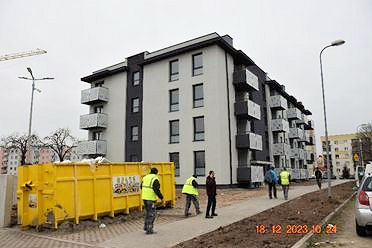 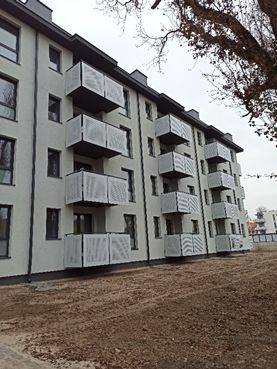 Budynek mieszkalny, IV kondygnacyjny 
z podziemnym garażem i lokalem usługowym 
Pu = 2684 m2   ; K = 9257 m3
Budownictwo jednorodzinne BMJ W roku 2023 na terenie powiatu oddano do użytkowania 551 budynków mieszkalnych jednorodzinnych
Dla porównania 
w 2018 r. oddano do użytkowania 286 BMJ
w 2019 r. oddano do użytkowania 364 BMJ
w 2021 r. oddano do użytkowania 374 BMJ
w 2022 r. oddano do użytkowania 429 BMJ
w 2023 r. oddano do użytkowania 551 BMJ
Przykłady budownictwa jednorodzinnego w Powiecie Gorzowskim w 2023 r.
BMJ
Karnin gm. Deszczno dz. nr 168/5
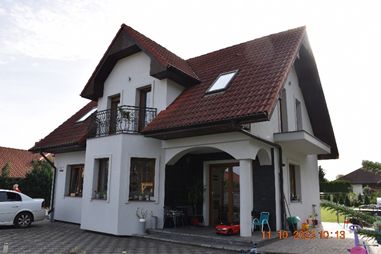 Budynek mieszkalny jednorodzinny wolnostojący.
Postępowanie naprawcze
Pz = 90 m2 ; K = 550 m2
Przykłady budownictwa jednorodzinnego w Powiecie Gorzowskim w 2023 r.
BMJ
Santocko  gm. Kłodawa dz. nr 70/5
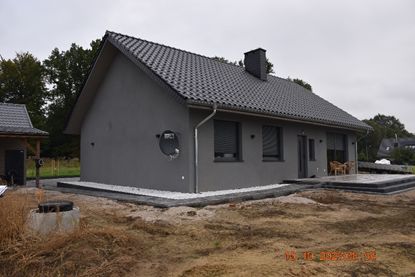 Budynek mieszkalny jednorodzinny wolnostojący.
Postępowanie naprawcze
Pu = 99 m2 ; K = 679 m3
Przykłady budownictwa jednorodzinnego w Powiecie Gorzowskim w 2023 r.
BMJ
Stare Dzieduszyce  dz. nr 51/1 gm. Witnica
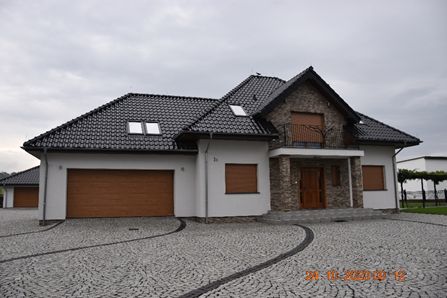 Budynek mieszkalny jednorodzinny wolnostojący.
Postępowanie naprawcze
Pu = 183 m2 ; K = 939 m2
Przykłady budownictwa jednorodzinnego w Powiecie Gorzowskim w 2023 r.
BMJ
Jenin dz. nr 13/7; 13/4; 13/6; 13/5   gm. Bogdaniec
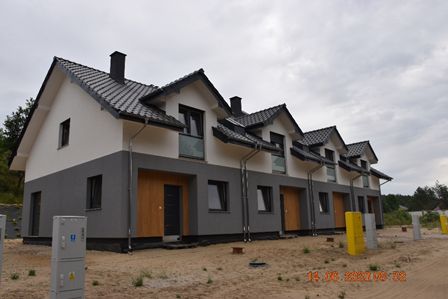 Zespół budynków mieszkalnych jednorodzinnych w zabudowie szeregowej (4 segmenty w zespole)  
Pu = 4×99 = 396 m2 ; K = 4×505 = 2020 m3
Przykłady budownictwa jednorodzinnego w Powiecie Gorzowskim w 2023 r.
BMJ
Wawrów ul. Brzozowa  gm. Santok
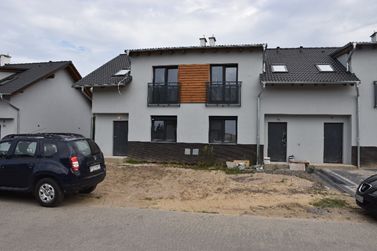 Zespoły budynków mieszkalnych jednorodzinnych w zabudowie szeregowych 
w Wawrowie gm. Santok. Nakazano wybudowanie zabezpieczeń przed spływem wód opadowych na budynku przy ul. Zielone Pola 

Pz = 4×60,7 = 242,80 m2 ; Pu = 4×94 = 376 m2 ; K = 4×356 = 1424 m2
Budynki i obiekty przemysłowe i magazynowe
W roku 2023 na terenie powiatu oddano do użytkowania 
18 budynki i obiekty przemysłowe lub magazynowe
Przykład budownictwa przemysłowo – magazynowego  
w Powiecie Gorzowskim w 2023 r.  BPM
Kostrzyn nad Odrą ul. Przemysłowa   ;   dz. nr 124/19 ; 138/3 ;138/5
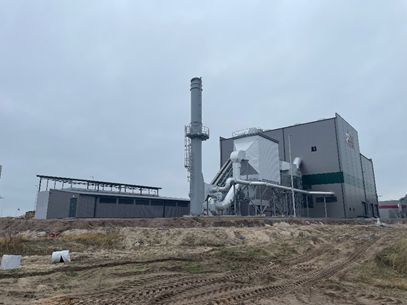 Kompleks Zakładu ECO RAVEN Sp. z o. o. w Kostrzynie nad Odrą  
1. Budynek produkcyjno – magazynowo - biurowy Pz = 1033,26 m2 K = 15881 m3
2. Budynek biomasy Pz = 428 m2 K = 1499,69 m3
3. Komin H = 20 m
4. Wiata magazynowa Pz = 1769,69 m2 K = 15042 m3
5. Konstrukcja transportu zrębków
Budynki garażowe, gospodarcze i  warsztaty
W roku 2023 na terenie powiatu oddano do użytkowania 51 obiektów
Budynki letniskowe
W roku 2023 na terenie powiatu oddano do użytkowania 3 budynki letniskowych
Drogi
W roku 2023 na terenie powiatu oddano do użytkowania, 7 odcinków dróg leśnych, powiatowych i wewnętrznych (gminnych)
Inne obiekty budowlane
np. instalacje gazowe, sieci wodociągowe, kanalizacyjne, gazowe, wieże GSM, zbiorniki, farmy fotowoltaiczne
W roku 2023 na terenie powiatu oddano do użytkowania 128 innych obiektów budowlanych
Przykłady Innych obiektów budowlanych w Powiecie Gorzowskim w 2023 r.
np. instalacje gazowe, sieci wodociągowe, kanalizacyjne, gazowe, wieże GSM, zbiorniki, 
farmy (elektronie ) fotowoltaiczne
Santocko dz. 141/3 ; 142  gm. Kłodawa
Stacja bazowa telefonii komórkowej
Anteny, droga kablowa, drabina SOLL, 
kontener techniczny
Wieża telekomunikacyjna 
H = 55,95 m
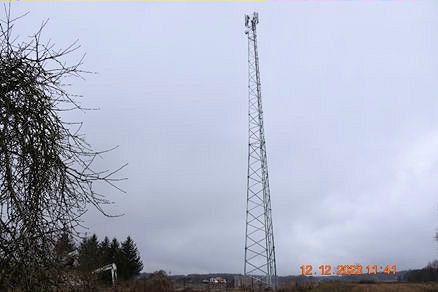 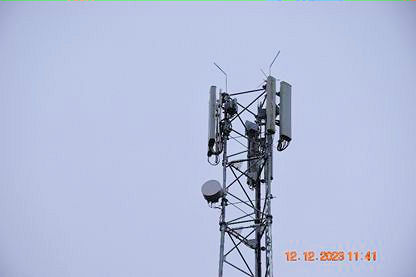 Rozbiórki – egzekucja  w Powiecie Gorzowskim w 2023 r.
Miasto Kostrzyn nad Odrą  dz. nr 107/4
Rozbiórka konstrukcji oporowej w postepowaniu naprawczym
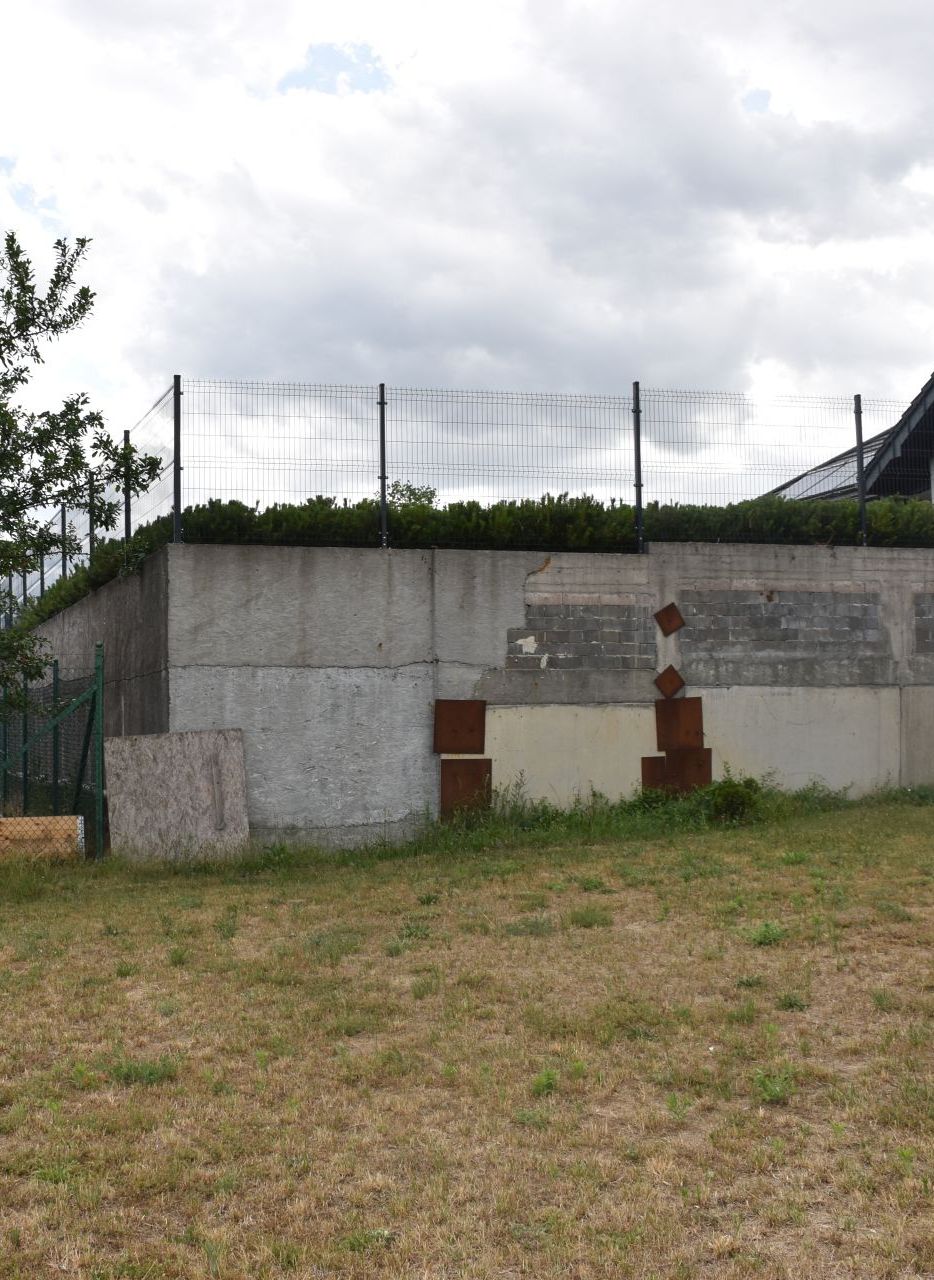 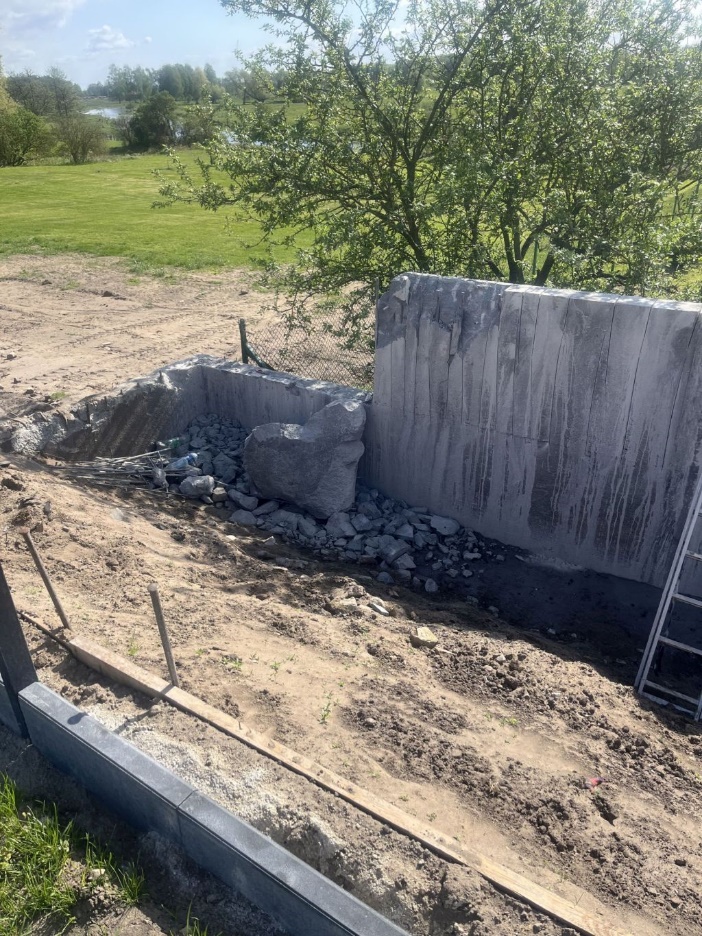 Konstrukcja oporowa na dz. nr 107/4 w Kostrzynie nad Odrą 
w 2021 r. przed rozbiórką
Konstrukcja oporowa na dz. nr 107/4 w Kostrzynie nad Odrą 
w 2023 r. w czasie rozbiórki
INWESTYCJE BUDOWLANE NA TERENIE POWIATU GORZOWSKIEGO W 2023 ROKU
pozwolenia na użytkowanie i zawiadomienia 
o zakończeniu budów rok 2023 łącznie
!
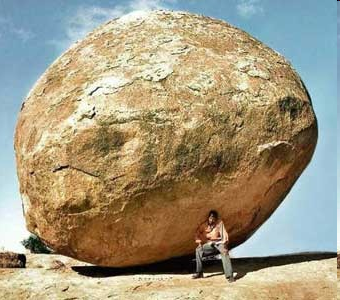 Dziękuję za uwagę !!!